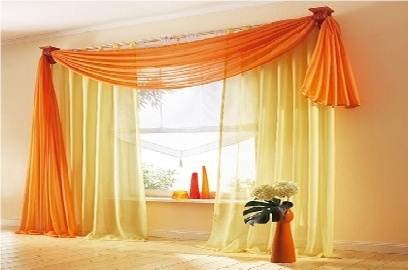 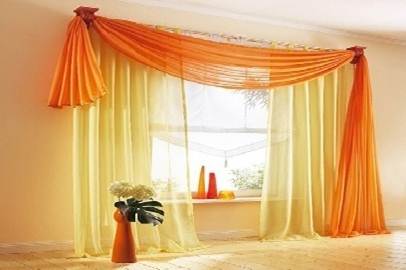 মাল্টিমিডিয়া ক্লাশে সকলকে শুভেচ্ছা
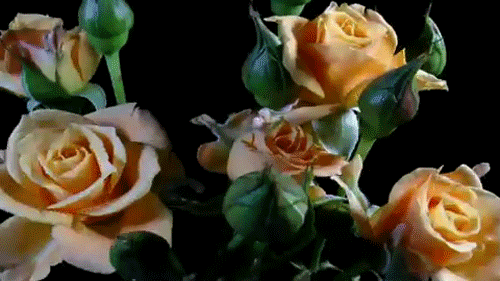 শিক্ষক পরিচিতি
ধীমান কুমার বিশ্বাস
 সিনিয়র শিক্ষক
ফলিয়া সহদেব মাধ্যমিক বিদ্যালয়
শৈলকুপা, ঝিনাইদহ
পাঠ পরিচিতি
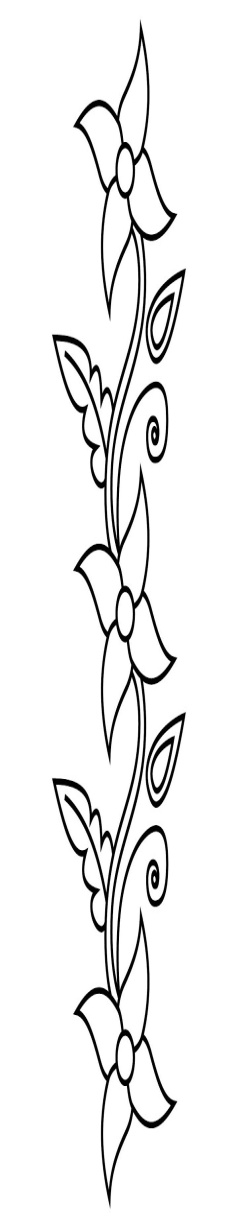 শ্রেণিঃ  ৮ম 
বিষয়: হিন্দুধর্ম ও নৈতিক শিক্ষা 
অধ্যায়: দ্বিতীয়
সময়: ৫০ মিনিট
শিখনফল
এই পাঠ শেষে শিক্ষার্থীরা---
গীতা কি তা বলতে পারবে।
কৌরব, পাণ্ডবদের সনাক্ত করতে পারবে।  
অর্জুনের যুদ্ধ না করার কারণ ব্যাখ্যা করতে পারবে। 
কুরুক্ষেত্র যুদ্ধের ফলাফল বিশ্লেষণ করতে পারবে।
নিচের বইগুলো লক্ষ্য কর-
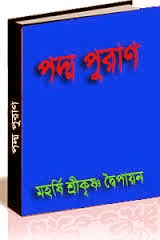 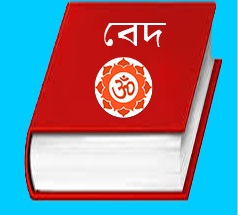 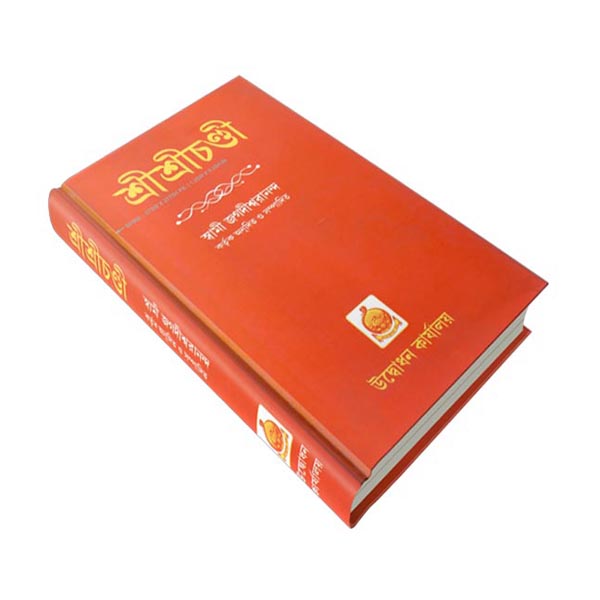 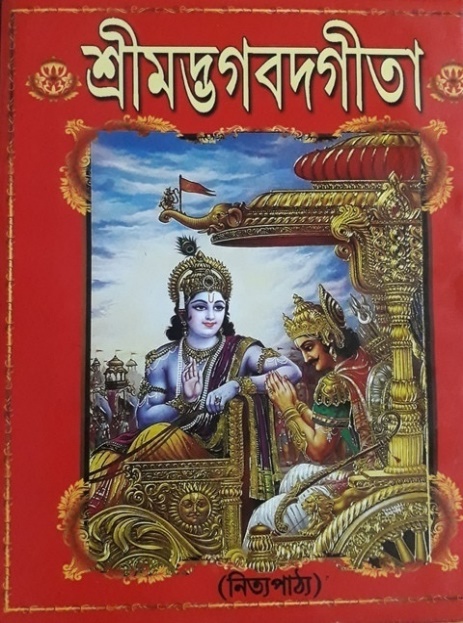 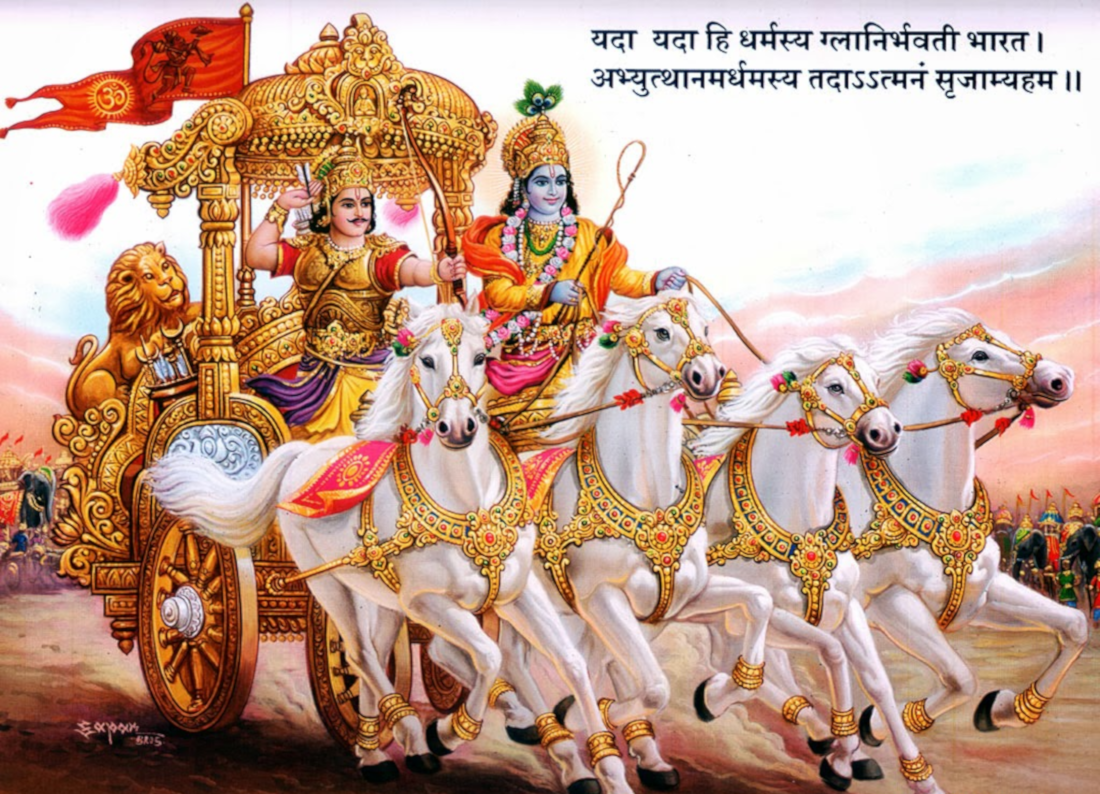 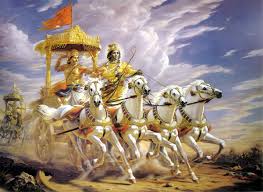 কুরুক্ষেত্র নামক স্থানে যুদ্ধ শুরু হয়েছে।
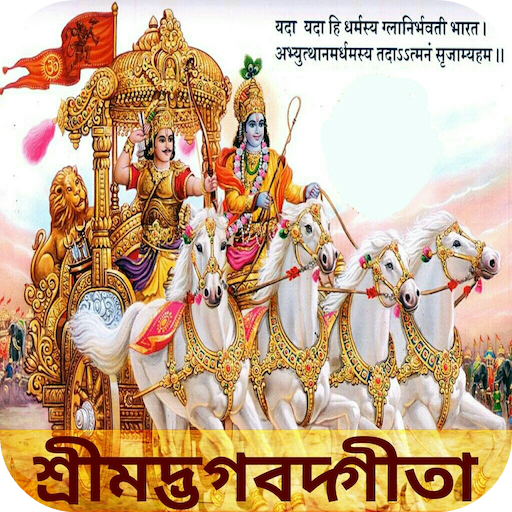 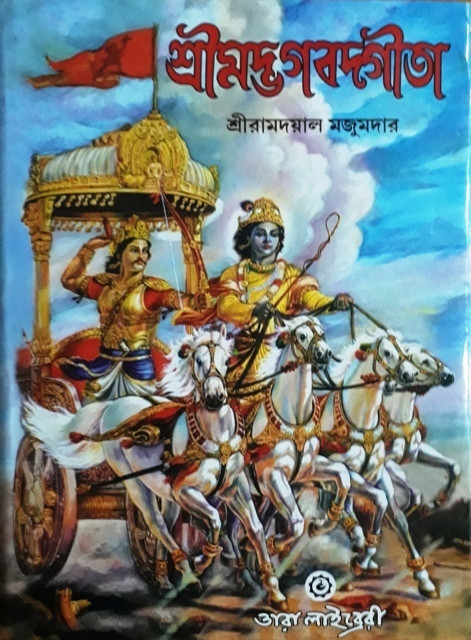 আজকের পাঠ
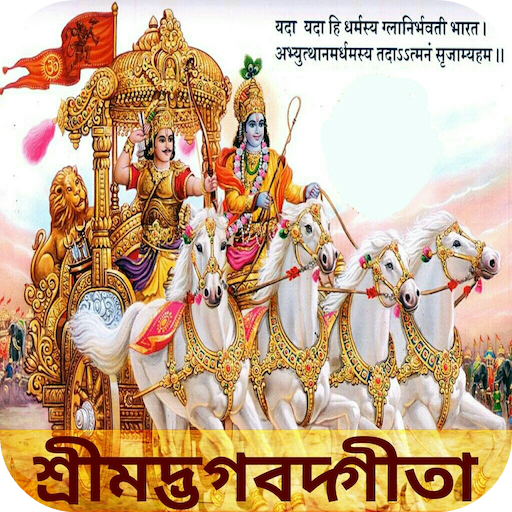 শ্রীমদ্‌ভগবদ্‌গীতা
ছবিতে কি দেখতে পারছ-
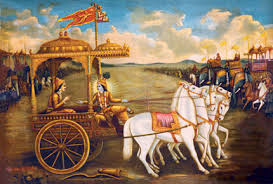 অর্জুন যুদ্ধ করবেন না
শ্রীমদ্ভগবদ্‌গীতা
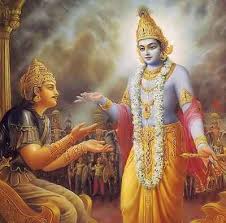 শ্রীকৃষ্ণের মুখনিঃসৃত বাণী
শ্রীকৃষ্ণ অর্জুনকে যুদ্ধ করার জন্য উপদেশ দিচ্ছেন-
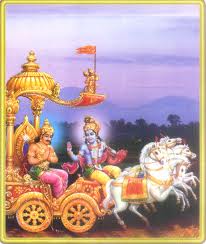 জোড়ায় কাজ
শ্রীকৃষ্ণ যুদ্ধের জন্য অর্জুনকে কি উপদেশ দিয়েছিলেন।
দলীয় কাজ
শ্রীমদ্‌ভগবদ্‌গীতার শিক্ষা ১০ টি বাক্যে লেখ।
বাড়ির কাজ
ব্যক্তি ও সমাজ জীবনে শ্রীমদ্‌ভগবদ্‌গীতার  শিক্ষার প্রভাব লিখে আনবে।
মূল্যায়ন
* গীতাকে সপ্তশতী বলা হয় কেন?   
* গীতায় কতটি পর্ব আছে? 
* ধৃতরাষ্ট্রের কয়জন ছেলে?
* অর্জুনের রথের  সারথি  কে ছিলেন?
* তৃতীয় পান্ডব কে? শ্রীকৃষ্ণ কোথাকার রাজা ছিলেন ?
ধন্যবাদ
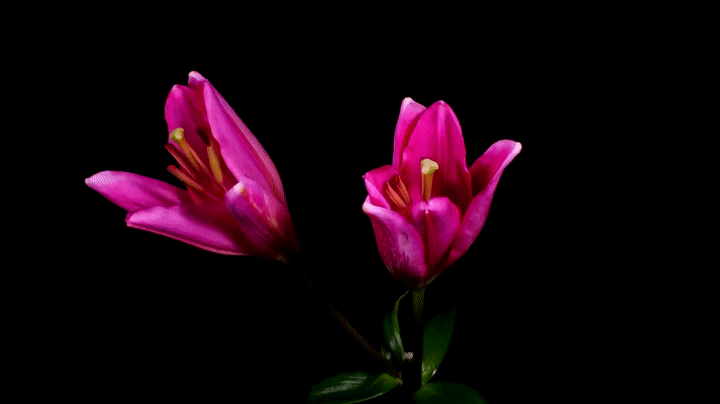 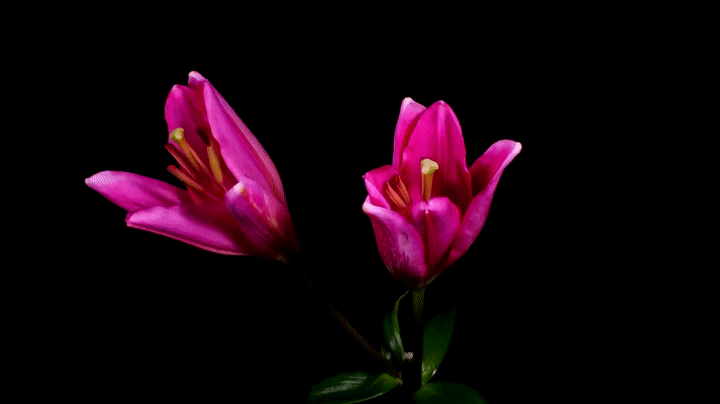 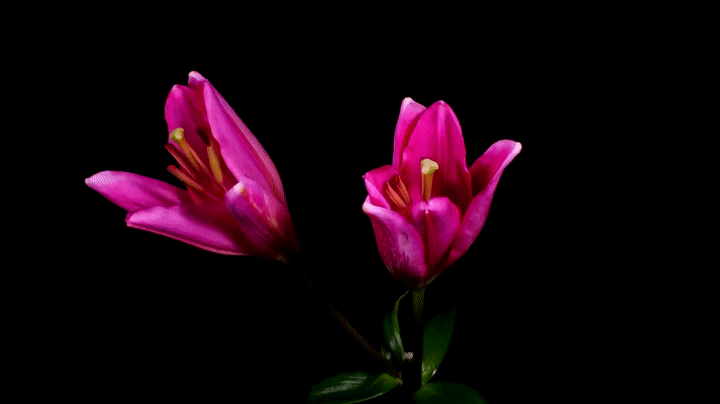